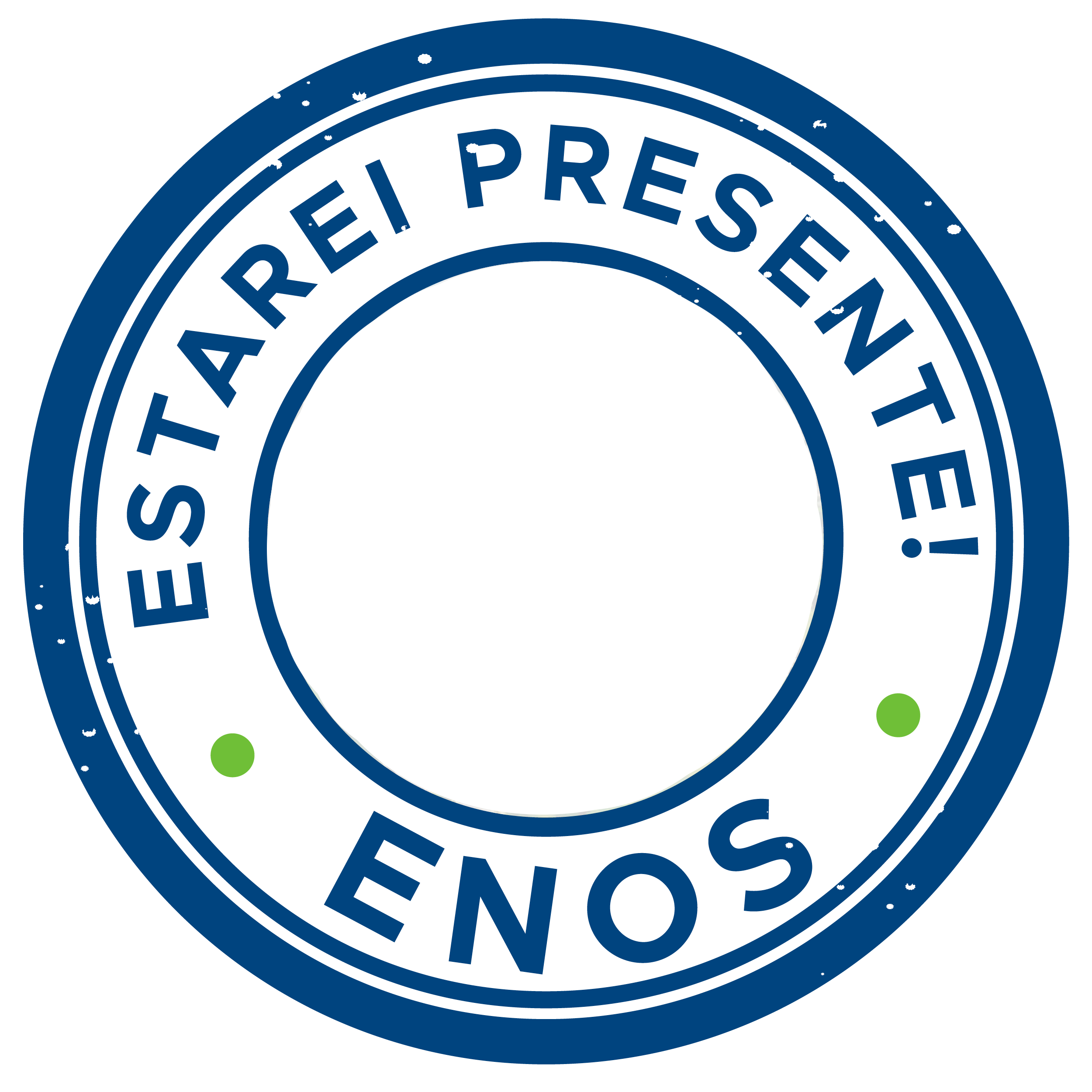 SUA FOTO
AQUI
(posicione a foto, depois clique no selo com o botão direito e clique em trazer para frente)